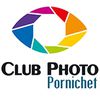 Expo 2022Reflets
21 Mars 2022
1
Bilan des photos reçues
113 photos REFLET reçues - 34 exposants - 16 photos LIBRE reçues - 12 adhérents
56 photos REFLET présélectionnées - 34 adhérents
Nom de l'expo : Reflets en regard
Les photos sont d'un très bon niveau : variées, créatives, souvent avec une  belle lumière et sont joliment composées
8 adhérents ne pas participent pas  : 6/8 ont été contactés par email : 1 personne n'a pas répondu, 3 personnes ne participent pas pour raisons personnelles ou professionnelles, 2 adhérents sont à l'étranger
23 propositions d'amélioration (1 en attente) – environ 8 photos ont été améliorées en collaboration avec les adhérents
Les photos seront présentées par groupes homogènes  selon 5 sous-thèmes :  Eau, Plans rapprochés, Oiseaux, Rougeoyant, Bâtiment
Une première version de l'affiche a été envoyé par l’atelier Photoshop
Une proposition pour la vente des photos à l'expo a été soumise à notre président
L’avancement des travaux de la médiathèque est à surveiller  - un point sera fait avec la responsable début avril
Un diaporama des photos LIBRE (sélectionnées) et des photos de l’année sera installé sur un PC dans la salle
2
Planning de la préparation de l’Expo 2022
Envoi des photos proposées à la commission expo	 28 février 2022 (Fait)
Analyse et demande d’amélioration des photos	8 Mars (Fait)
Retour des fichiers photo corrigées	21 Mars
Choix photo affiche 	8 Mars (Fait) (en cours) 
Titre expo pour affiche	 8 Mars (fait)
Réalisation Affiche (Ateliers Photoshop)	 28 Mars (en cours)
Sélection finale des photos 	22 mars
Envoi formulaire consignes aux adhérents (Fiche RECAP)	22-28 mars
Scénographie	 fin Mars – 95% terminée
Retour formulaire consignes des adhérents (Fiche RECAP)	2 Avril
Communication expo	Avril
Flyers / affichette pour voiture… / Affiches municipales	
Info locale, Mailing (mairie, journaux, clubs, relais des adhérents…)	
Tirage des photos (Perso ou Camara) + passe-partout (Perso, Club ou Réemploi)	 Avril
La fabrication des nouveaux passe-partout sera gérée par Yannick et Nicole (ArtPhoto à Mesquer)	Avril
Préparation Etiquettes 	  Avril
Préparation Concours visiteurs de l’expo	  Avril
Stratégie de vente des photos (la commission fera une proposition au CA)	Avril
Diaporama des photos LIBRE et photos de l’année	Avril
Doodle des permanences	 Avril
Livret expo avec commentaires	 Avril
Expo 	montage  jeudi 28 avril 	du 29 Avril au 8 Mai 	démontage 8 Mai ou Lundi 9 mai
Tâches effectuées ou managées par la commission Expo (CO) 
Tâches qui relèvent des auteurs (AU)
3
Merci !
4